Tessalonica, arco di Galerio sotto cui passava la Via Egnazia
Tessalonica, ricostruita dopo incendio che la distrusse interamente.
Veduta della moderna Tessalonica
Cavalla, Neapolis di Atti degli l: S. Paolo entra, 1. volta,  in Europa.
Panorama di Tessalonica
Il Laconicum ovvero le terme ellenistiche di Tessalonica, uno dei pochi edifici noti di questo periodo.
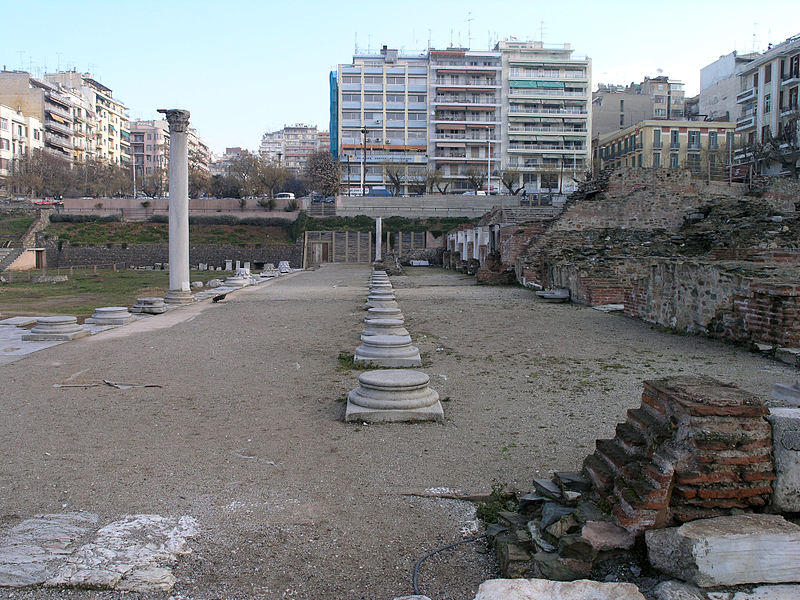 .
L'agorà nella parte est dove c'era la stoà.
Parte di un mosaico presso la stoa.
Il criptoportico dell'agorà
Il criptoportico dell'agorà (2)
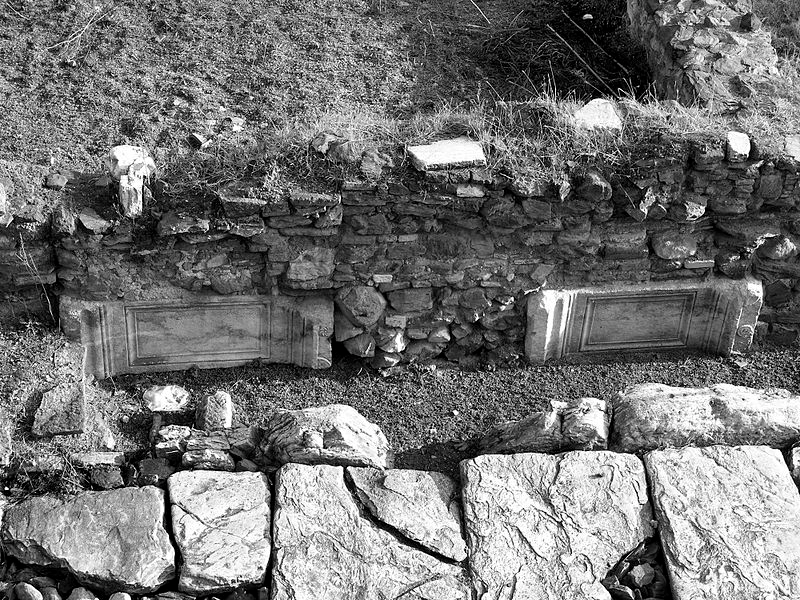 Rovine dei negozi presso l'agorà.
Rovine dei negozi presso l'agorà.
Atti 17, 17, 19
Paolo e Sila
da Tessalonica sono fatti partire per Berea.
Atti 17, q4-15
Da Berea Paolo è fatto partire per Atene.
Nel percorso verso Atene
Paolo deve passare per Delfi,
( non ricordato in Atti ).